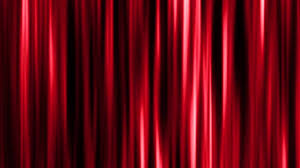 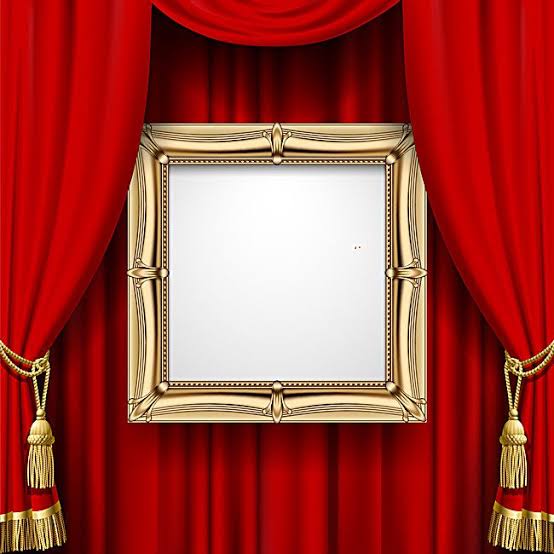 المحاضرة السادسة: تطور مدرسة جنيف
(وظائف اللغة عند هنري فراي)
مقدمة:
تعدّ مدرسة جنيف من أبرز المدارس اللسانية التي ظهرت في بدايات القرن العشرين مع نشر كتاب فردينان دي سوسير(Ferdinand De Saussure) عام1916، ومن أعلامها: شارل بالي(Charles Bally)، ألبير سيشهاي (Albert Sechehaye)، و روبرت كوديل(Robert Gödel )، و هنري فراي(Henri Fraie)، وعلى الرغم أن عمل سوسير هو العمل التأسيسي لهذه المدرسة غير أننا نجد أعمال متميزة كتلك التي قدمها شارل بالي بتأسيسه للأسلوبية وهنري فراي في حديثه عن مفهوم الوظيفة.
أولا/عمل هنري فراي في مدرسة جنيف
من الأعمال البارزة لـ(هنري فراي) أنّه تحدث عن ظاهرة الشذوذ في اللغة على أنها ظاهرة ايجابية، كما تناول مثل (شارل بالي) الكلام العادي محاولا وضع قانون له، لكن الجديد عنده أنّه حاول وضع نحو للأخطاء في كتابه " نحو الأخطاء"« La    grammaire du fautes » ، حيث ذهب إلى أنّ عملية نظم الكلام كلها تخضع لقانون بما في ذلك الخروج عن مألوف القواعد، وتخضع الأساليب الخاطئة للكلام بدورها لقانون خاص بالفرد سرعان ما يعمم في الأخطاء الشائعة، لذلك حاول (فراي) وضْع نحو للأخطاء، فتحدث – وإن بشكل غير مباشر- عن عملية الإبداع التي يمتاز بها الإنسان، وعلى القدرة الخلاقة لديه في إيجاد أساليب جديدة مع كل يوم رغم ثبات النظام العام (اللغة)، وهذا ما سيتحدث عنه (نوام تشومسكي) في ما بعد.
ثانيا/ مفهوم الوظيفة عند هنري فراي
يعد (هنري فراي) صاحب كتاب" معايير التأطير"، من المؤسسين الأوائل لمفهوم الوظيفة، وتعني" الدور الذي تقوم به الوحدات اللسانية في السياق اللغوي"، غير أن المفهوم عنده يختلف عن مفهوم الوظيفة عند البراغيين فما عدا اشتراكهم في "الوظيفة التعبيرية" لم يخرج (هنري فراي) عن مفهوم البنية، حيث تحدث عن الوظيفة داخل البنية دون التركيز على دور عناصر القول في التواصل كأهم وظيفة للغة كما فعل البراغيون.
ثالثا/ وظائف اللغة عند هنري فراي
الوظيفة التعبيرية
وتعني: قدرة كل لغة على نقل كثير من الشحنات العاطفية أثناء التعبير بها
وظيفة البناء
توجد في كل لغة عناصر أشكالها ثابتة، وهنا يمكن أن نتحدث عن وظيفة البناء
وظيفة الاختصار:
وظيفة التماثل:
تلجأ كل اللغات في العالم إلى حذف عناصر يفسرها السياق سعيا إلى الاختصار، وهو ما يسميه (فراي) بوظيفة الاختصار.
يجب أن تتناسب الوحدات المختارة مع بعضها البعض على المحور الأفقي وهو ما يسميه (فراي)" وظيفة التماثل".
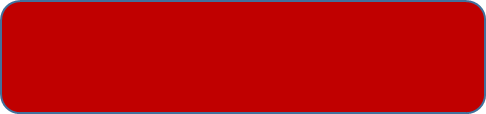 وظيفة التمايز:
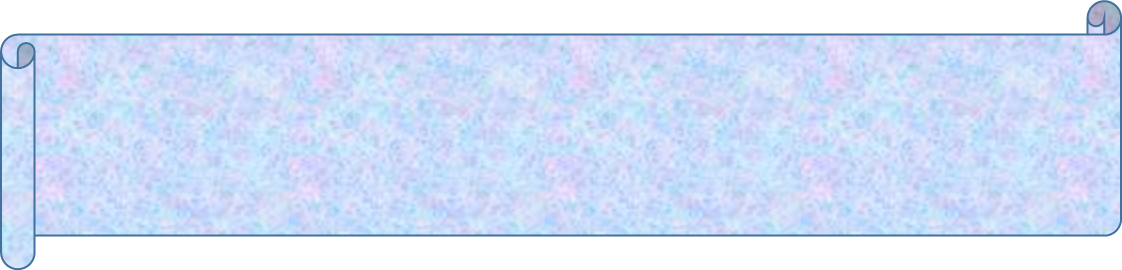 يجب مراعاة التمايز الدلالي للوحدات عند الاختيار بحسب الموضوع بحيث تتمايز عن غيرها الواقعة في الحقل الدلالي نفسه، أو في حقول أخرى ويسمي(فراي) هذه العملية " وظيفة التمايز"
خاتمة:
يمكن القول حوصلة لما سبق: إن هنري فراي بتأسيسه لنحو الأخطاء في اللسانيات، يكون قد فتح مجالا قلما بحث فيه العلماء، كما أن تناوله لمفهوم الوظيفة، واعتماده في شرح وظيفتي: التماثل و/ التمايز على: محوري التركيب و/الاستبدال لسوسير يكون همزة وصل بين مدرسة جنيف وحلقة براغ.
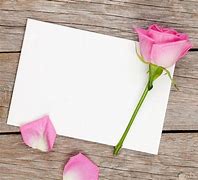 مع تمنياتي لكم بالنجاح والتوفيق